Linked lists withdynamic allocation
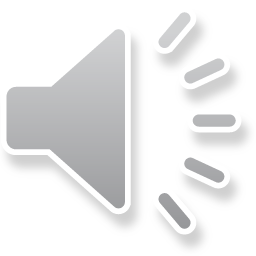 Outline
In this lesson, we will:
Describe how to create a linked list using addresses
Learn how to add, access and remove nodes from such a linked list
See how to ensure that we do not have any memory leaks
Learn how to loop through a linked list
See how friendship can be used to access private member variables when necessary
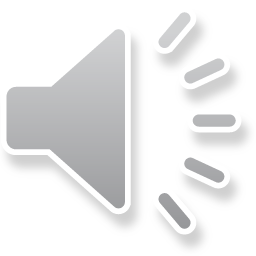 Nodes
In the last topic, we introduced the class:
class Node {
    public:
        double      value_;
        std::size_t next_index_;
};

In our linked list in that topic:
All nodes were stored in an array
Each node stored a value and the index of the next node
We required one local variable to store the index of the first node
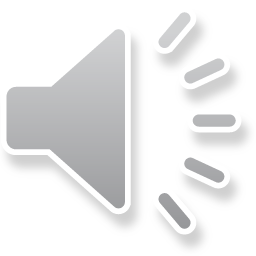 Nodes
Suppose, instead, we dynamically allocated memory each time we required a new node
Each new node will be allocated using a call to new Node{…};
Consequently, we will be able to associate the node not with an index, but with an address

Consequently, we will be storing the address of the next node:
class Node {
    private:
        double value_;
        Node  *p_next_node_;
};
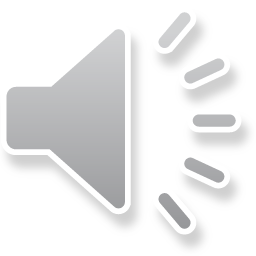 Nodes
Thus, with a local variable storing the address of the first node:
	Node *p_list_head{ nullptr };
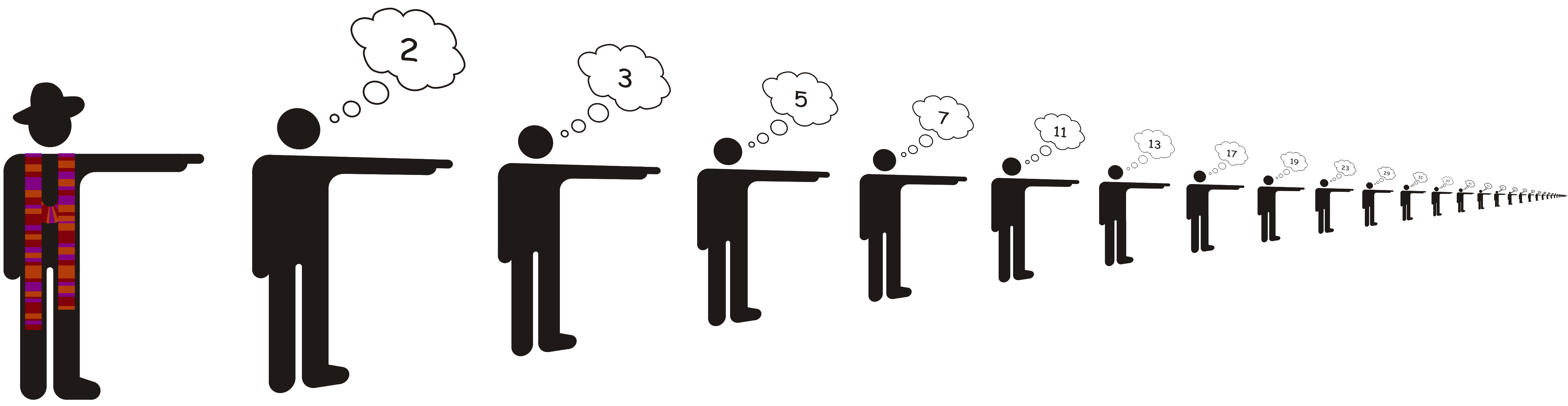 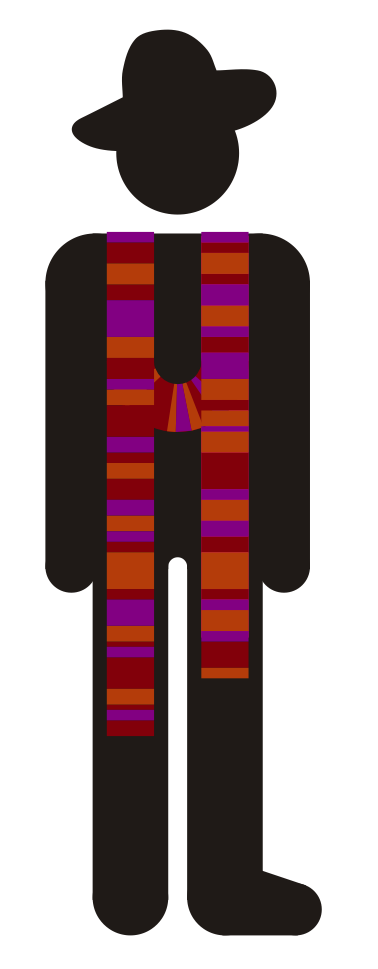 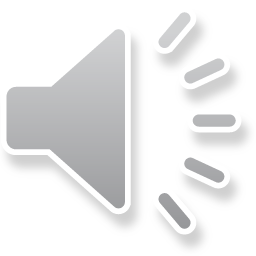 Nodes
In a sense, these two aren’t very different:
In the first, you have an array of possible nodes you could use
In the second, all of memory is essentially an array and the address is an index into that array
class Node {
    public:
        double      value_;
        std::size_t next_index_;
};

class Node {
    private:
        double value_;
        Node  *p_next_node_;
};
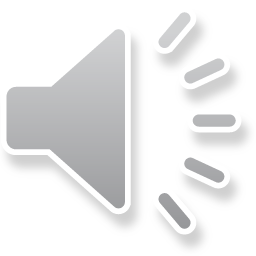 Nodes
Let us introduce the necessary public member functions:
class Node {
    public:
        Node( double const  new_value,
              Node   const *p_new_next_node );
        Node( Node const &original ) = delete;
        Node( Node      &&original ) = delete;
        Node &operator=( Node const &rhs ) = delete;
        Node &operator=( Node      &&rhs ) = delete;

        double value() const;
        Node *p_next_node() const;
        void value( double const new_value );
        void p_next_node( Node *const new_p_next_node );
        
    private:
        double value_;
        Node  *p_next_node_;
};
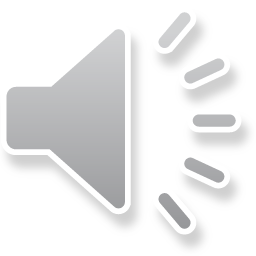 Nodes
Let us introduce the necessary public member functions:
Node::Node( double const new_value,
            Node  *const p_new_next_node ):
value_{ new_value },
p_next_node_{ p_new_next_node } {
    // Empty constructor
}
double Node::value() const {
    return value_;
}
Node *Node::p_next_node() const {
    return p_next_node_;
}
void Node::value( double const new_value ) {
    value_ = new_value;
}
void Node::p_next_node( Node *const p_new_next_node ) {
    p_next_node_ = p_new_next_node;
}
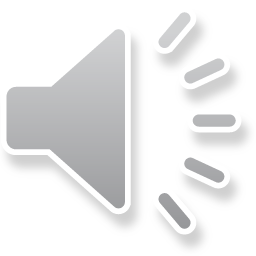 Nodes
For a linked list, we also need to store the address of the first node
	Node *p_list_head{ nullptr };
We can then add new nodes to this linked list
Unfortunately, the user may accidentally assign this
	p_list_head = nullptr;
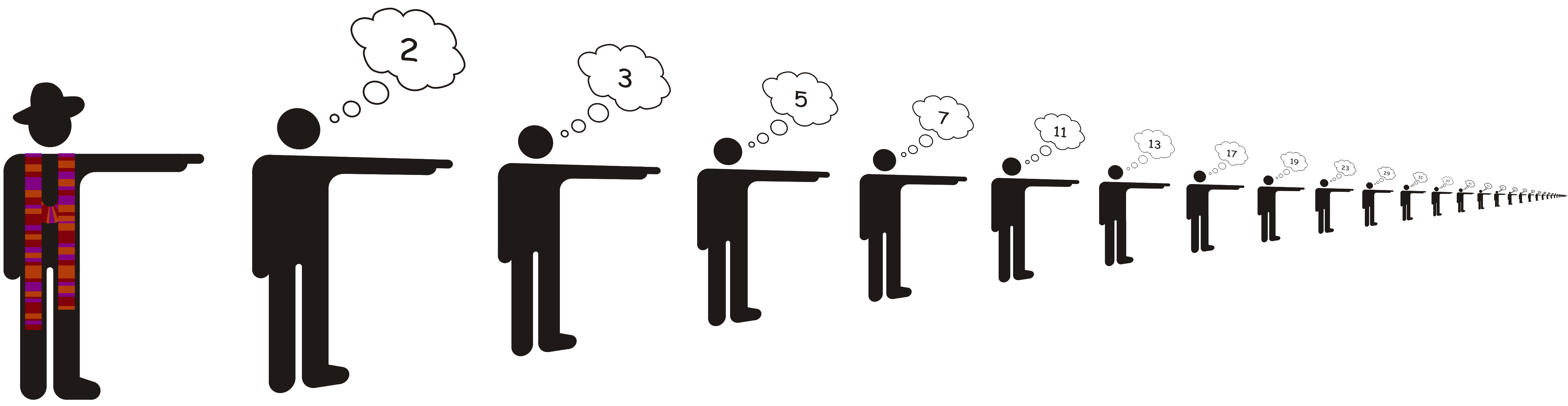 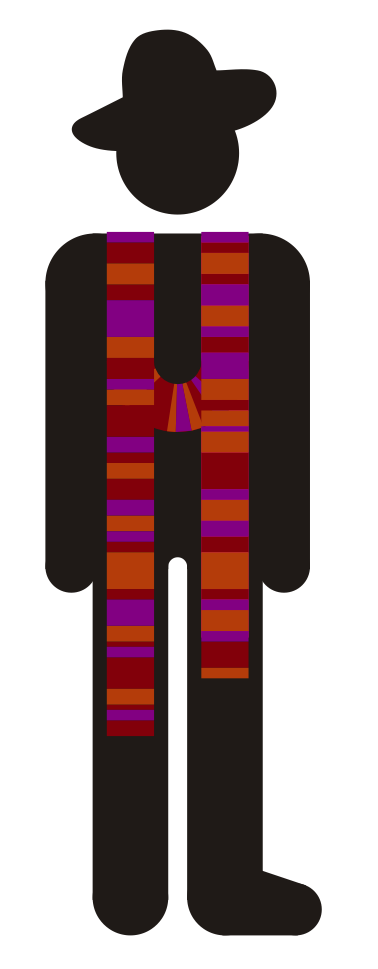 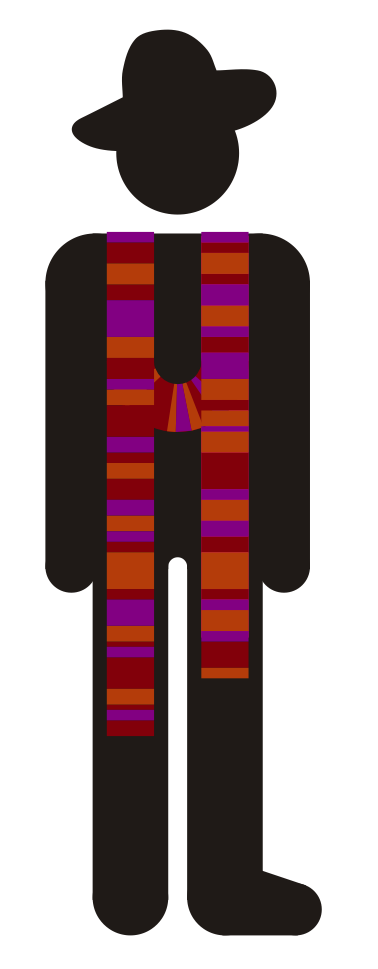 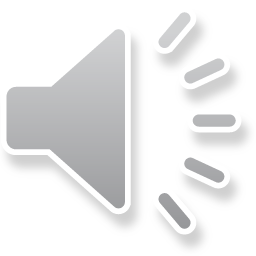 Nodes
Let us also introduce a linked list class:
It will store the address of the first node in the linked list
class Linked_list {
    public:
        Linked_list();
       ~Linked_list();
        Linked_list( Linked_list const &original ) = delete;
        Linked_list( Linked_list      &&original ) = delete;
        Linked_list &operator=(Linked_list const &rhs ) = delete;
        Linked_list &operator=(Linked_list      &&rhs ) = delete;

        double front() const;
        void push_front( double new_value );
    private:
        Node *p_list_head_;
};
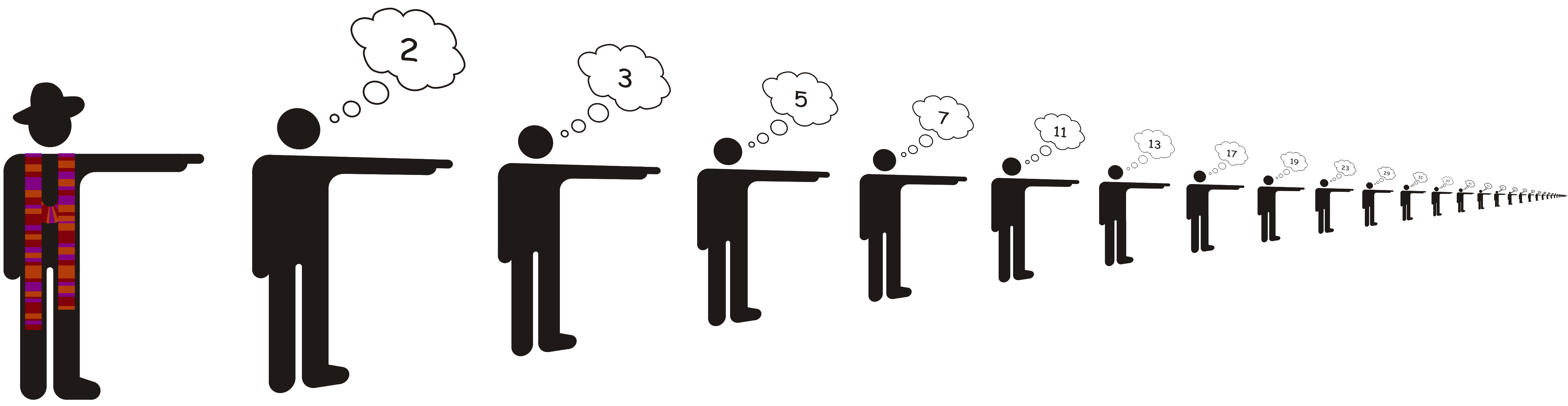 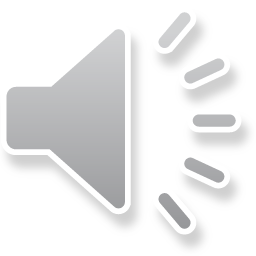 Nodes
An initial linked list is empty,	so the list head will be assigned the null pointer
Linked_list::Linked_list():
p_list_head_{ nullptr } {
    // Empty constructor
}

Linked_list::~Linked_list() {
    // We are using dynamic memory allocation,
    //     so we will have to implement this...
}
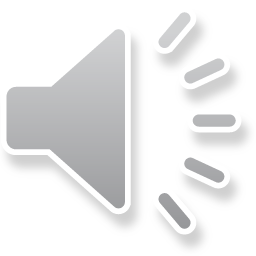 Push front
Now, suppose we start with an empty linked list:
int main() {
    Linked_list data{};

    data.push_front( 4.2 );

    return 0;
}
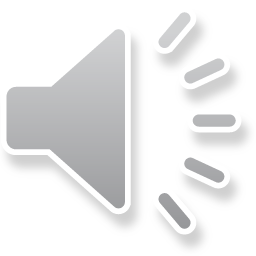 Push front when empty
When we go from no nodes to one,	initially the linked list is pointing to the null pointer
Once we have initialized the first node,		the linked list is pointing to the first node
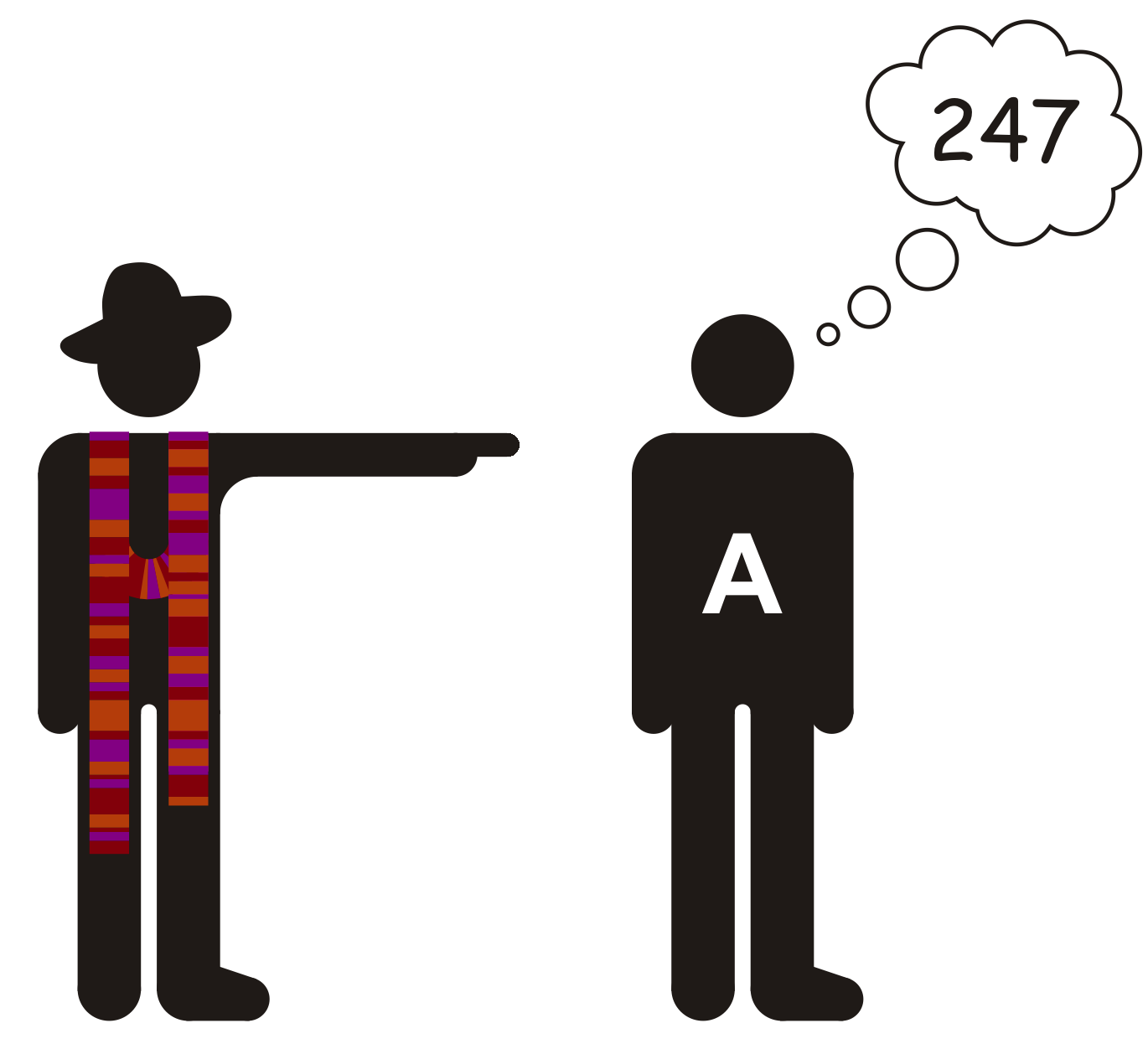 4.2
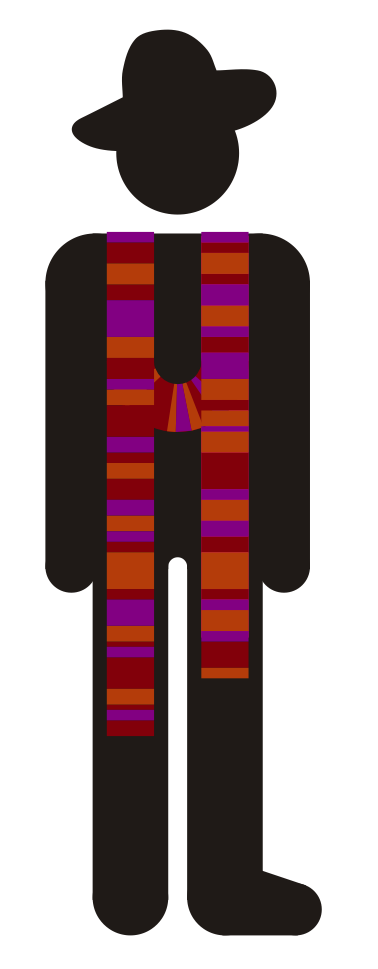 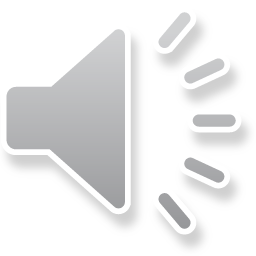 Push front when empty
This is what we start with:






How do we get here?
void Linked_list::push_front( double new_value ) {
    if ( p_list_head_ == nullptr ) {
        Node *p_new_node{ new Node{ new_value, nullptr } };
        p_list_head_ = p_new_node;
    } else {
        // ...
    }
}
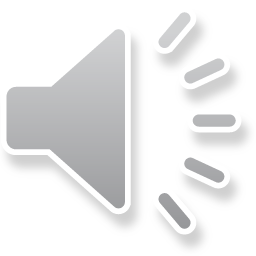 Push front when not empty
Now, let’s add one more value at the front of this linked list:
int main() {
    Linked_list data{};

    data.push_front( 4.2 );
    data.push_front( 9.1 );

    return 0;
}
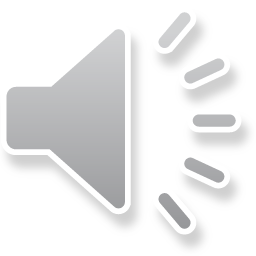 Push front when not empty
When there are one or more nodes in the linked list,	we are just adding another node to the front
It doesn't matter if we started with oneor a thousand nodes in the linked list
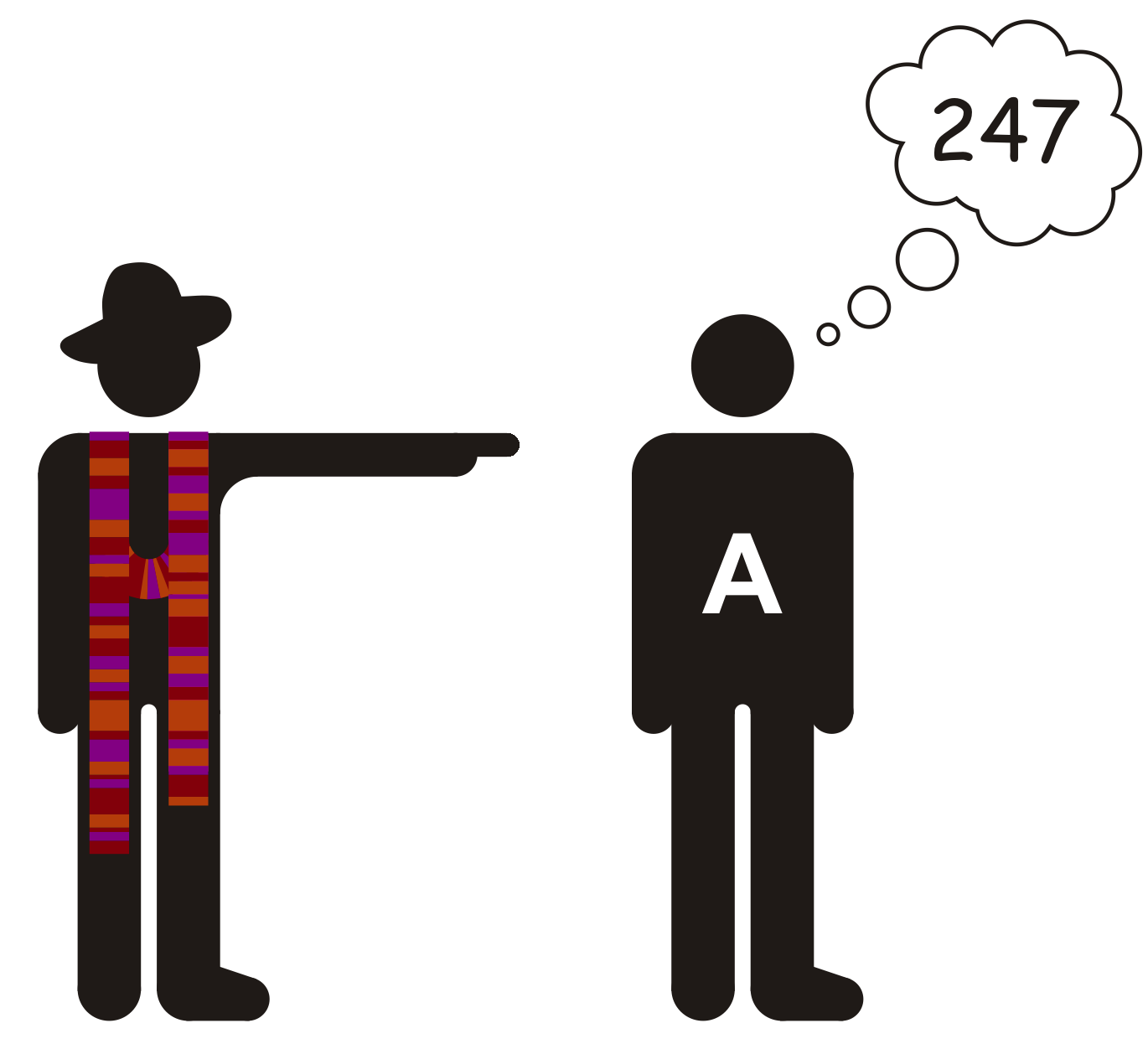 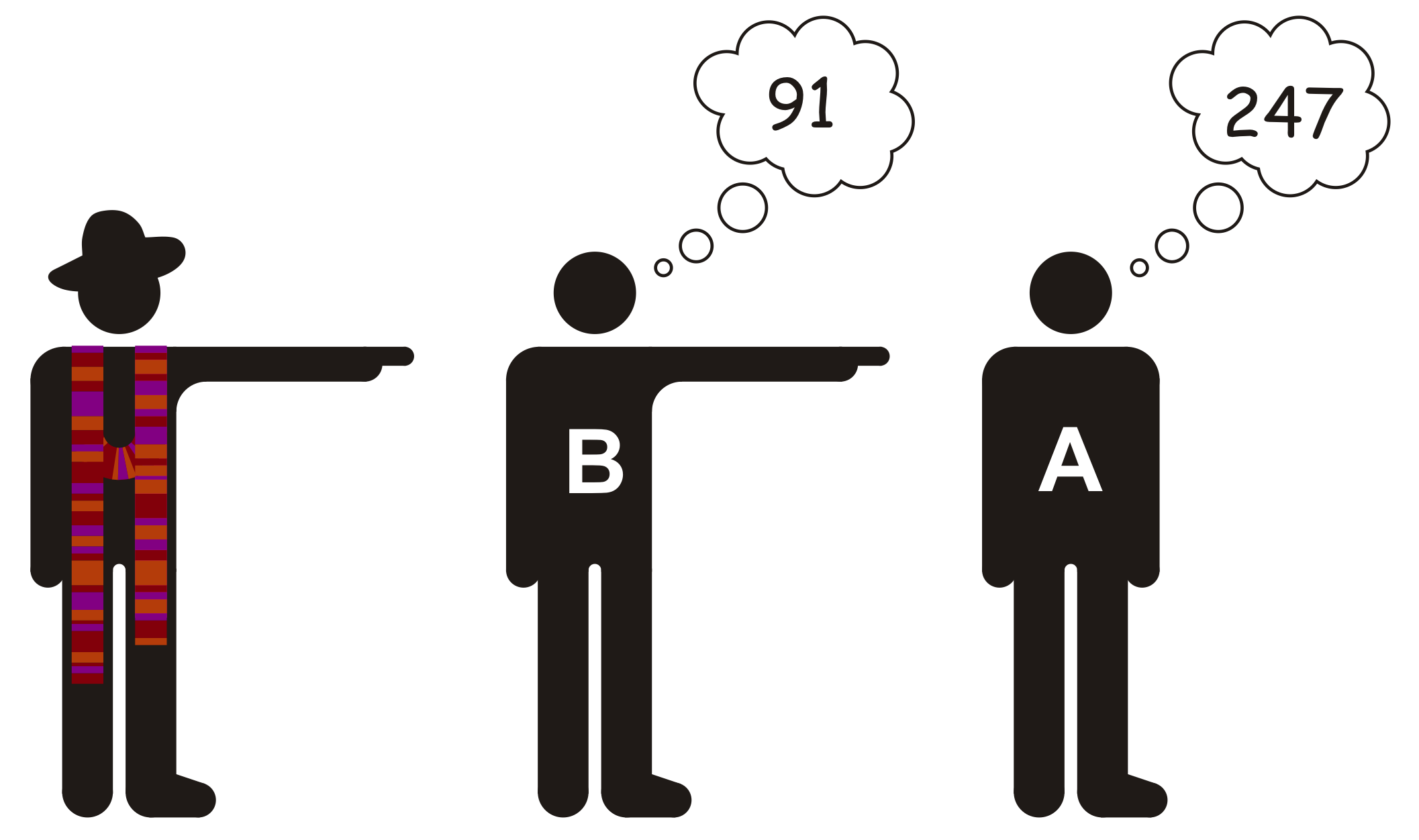 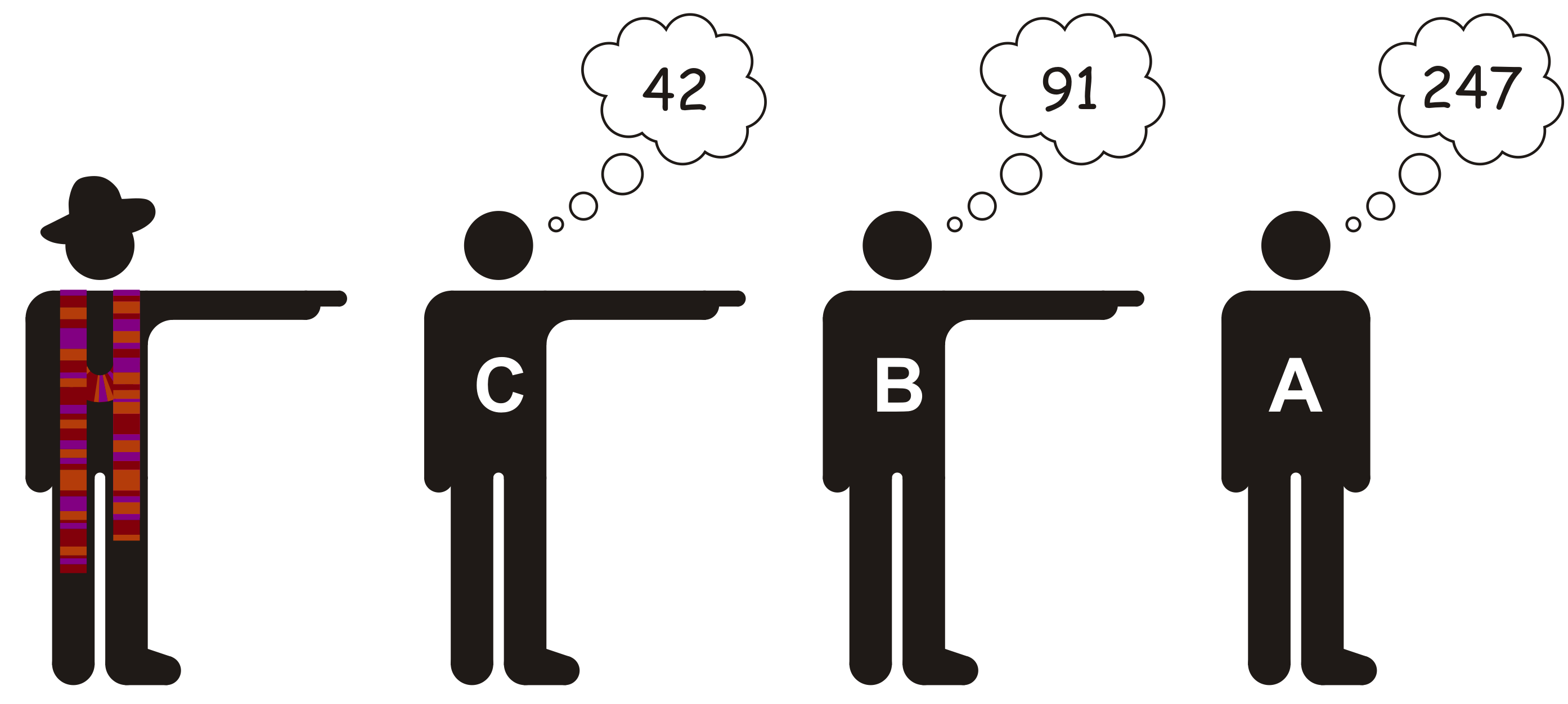 4.2
9.1
4.2
5.6
9.1
4.2
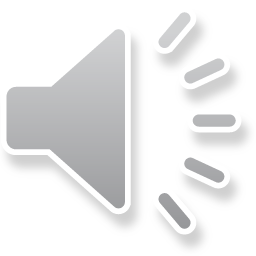 Push front when not empty
This is what we start with:






How do we get here?
void Linked_list::push_front( double new_value ) {
    if ( p_list_head_ == nullptr ) {
        Node *p_new_node{ new Node{ new_value, nullptr } };
        p_list_head_ = p_new_node;
    } else {
        Node *p_new_node{ new Node{ new_value, p_list_head_ } };
        p_list_head_ = p_new_node;
    }
}
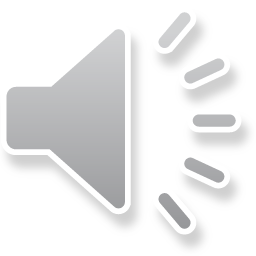 Simplifying push front
Can we simplify this in any way?
If you ever see:
double new_x{ 3.2 };
y = new_x;
You can always replace this with:
y = 3.2;

Here we have:
Node *p_new_node{ new Node{ new_value, nullptr } };
p_list_head_ = p_new_node;
You can always replace this with:
p_list_head_ = new Node{ new_value, nullptr };
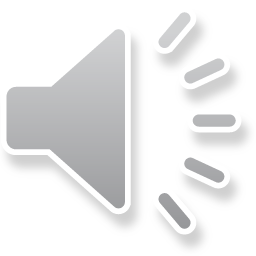 Simplifying push front
Now we have:
void Linked_list::push_front( double new_value ) {
    if ( p_list_head_ == nullptr ) {
        Node *p_new_node{ new Node{ new_value, nullptr } };
        p_list_head_ = p_new_node;
    } else {
        Node *p_new_node{ new Node{ new_value, p_list_head_ } };
        p_list_head_ = p_new_node;
    }
}

void Linked_list::push_front( double new_value ) {
    if ( p_list_head_ == nullptr ) {
        p_list_head_ = new Node{ new_value, nullptr };
    } else {
        p_list_head_ = new Node{ new_value, p_list_head_ };
    }
}
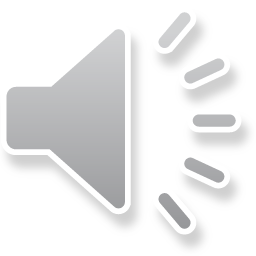 Simplifying push front
Next, note that if p_list_head_ == nullptr,   can’t we just use that as the second argument in the constructor?
void Linked_list::push_front( double new_value ) {
    if ( p_list_head_ == nullptr ) {
        p_list_head_ = new Node{ new_value, nullptr };
    } else {
        p_list_head_ = new Node{ new_value, p_list_head_ };
    }
}

void Linked_list::push_front( double new_value ) {
    if ( p_list_head_ == nullptr ) {
        p_list_head_ = new Node{ new_value, p_list_head_ };
    } else {
        p_list_head_ = new Node{ new_value, p_list_head_ };
    }
}
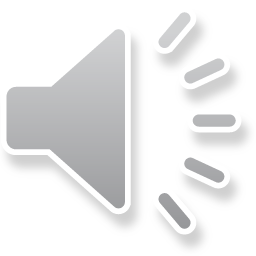 Simplifying push front
Next, the consequent and alternative blocks are now identical:
void Linked_list::push_front( double new_value ) {
    if ( p_list_head_ == nullptr ) {
        p_list_head_ = new Node{ new_value, p_list_head_ };
    } else {
        p_list_head_ = new Node{ new_value, p_list_head_ };
    }
}


void Linked_list::push_front( double new_value ) {
    p_list_head_ = new Node{ new_value, p_list_head_ };
}
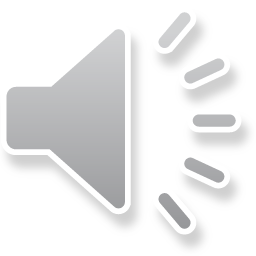 The first value (front)
How do we return the value stored in the first node?
double Linked_list::front() const {
    if ( p_list_head_ != nullptr ) {
        return p_list_head_->value(); 
    } else {
        assert( p_list_head_ == nullptr );
        throw std::out_of_range{ "The linked list is empty" };
    }
}
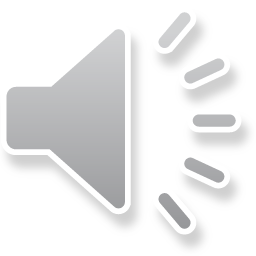 Empty?
How does the user know if the linked list is empty?
class Linked_list {
    public:
        // Constructors, copy constructors, destructor, etc.
        bool empty() const;
    private:
        Node *p_list_head_;
};

bool Linked_list::empty() const {
    return ( p_list_head_ == nullptr );
}
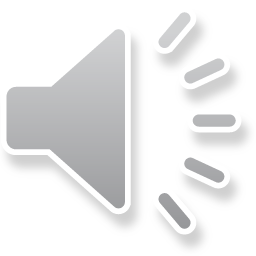 Empty?
Some may write this as the following:
bool Linked_list::empty() const {
    if ( p_list_head_ == nullptr ) {
        return true;
    } else {
        return false;
    }
}

This is, however, equivalent to:
bool Linked_list::empty() const {
    return ( p_list_head_ == nullptr );
}
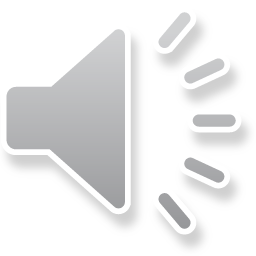 Popping the front node
Suppose we want to remove the first node in the linked list:
class Linked_list {
    public:
        // Constructors, copy constructors, destructor, etc.
        void pop_front();
    private:
        Node *p_list_head_;
};

As an aside:
All the member function identifiers and their behaviors are very close to the corresponding member functions of classes in the Standard Template Library (the stl)
Consequently, after this course, you should already be familiar with how to use some of the stl classes
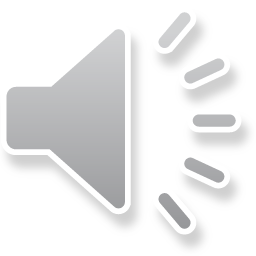 Popping the front node
Suppose we want to remove the front node
We cannot do this if the linked list is empty
void Linked_list::pop_front() {
    if ( !empty() ) {
        // Remove the front node
    }
}
Notice we changed
		if ( p_list_head_ != nullptr ) {
     to
		if ( !empty() ) {

Benefits of this approach include:
Easier to read
If the implementation changes, empty() still works
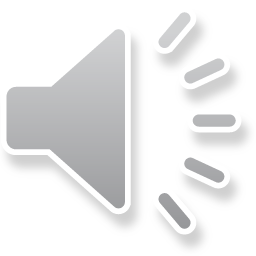 Popping the front when not empty
Suppose we want to remove the front of this linked list






To update the linked list, just point the head to whatever the previous first node was pointing to
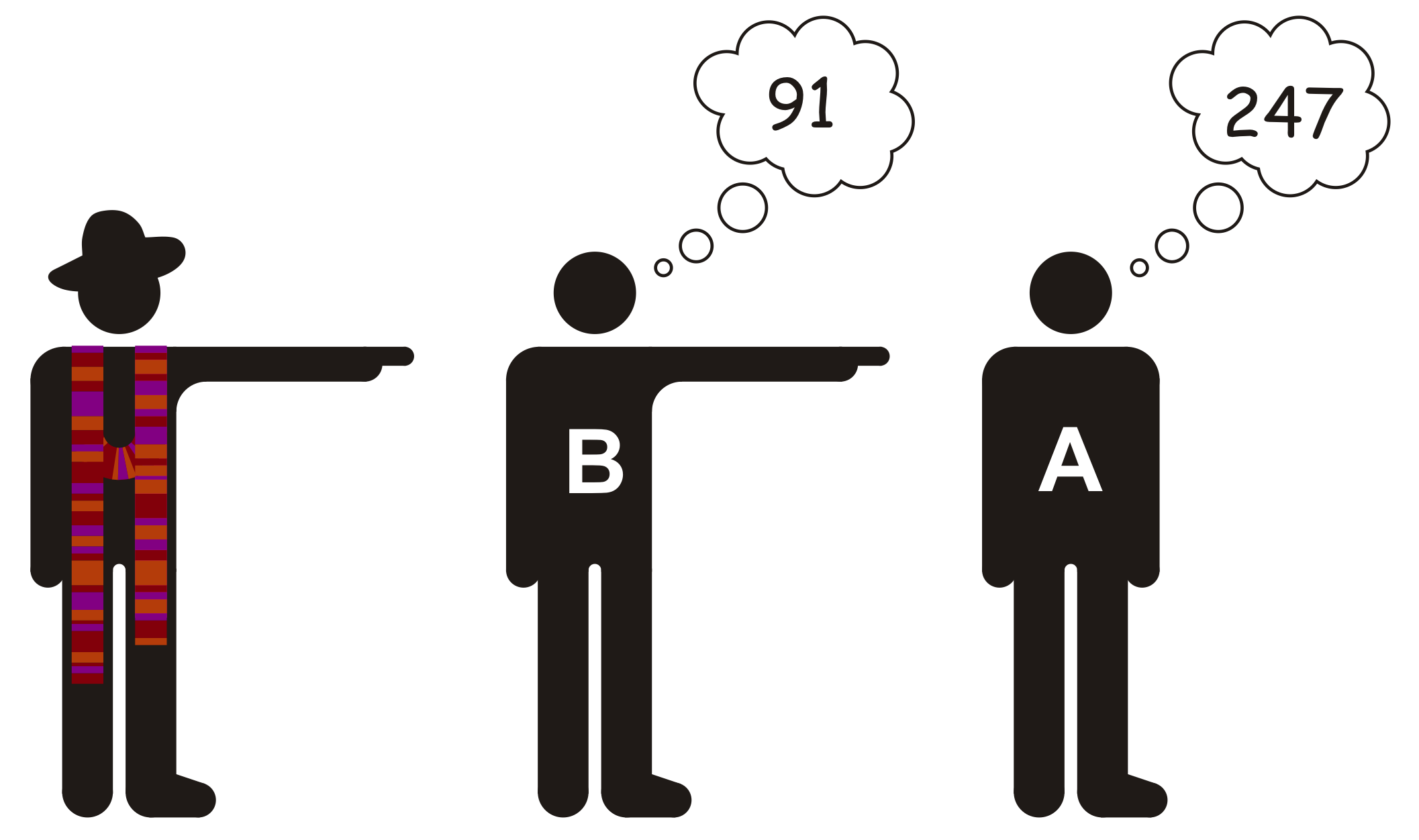 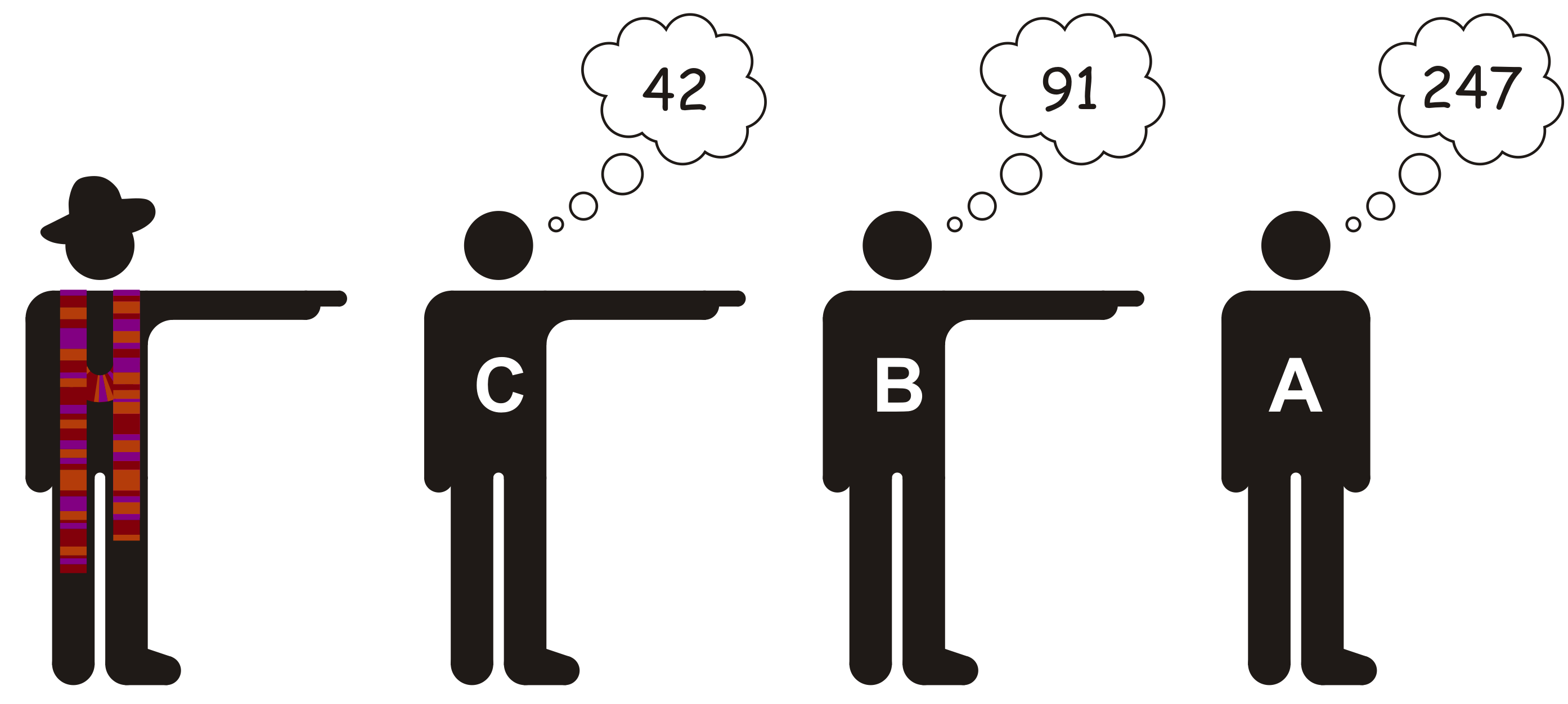 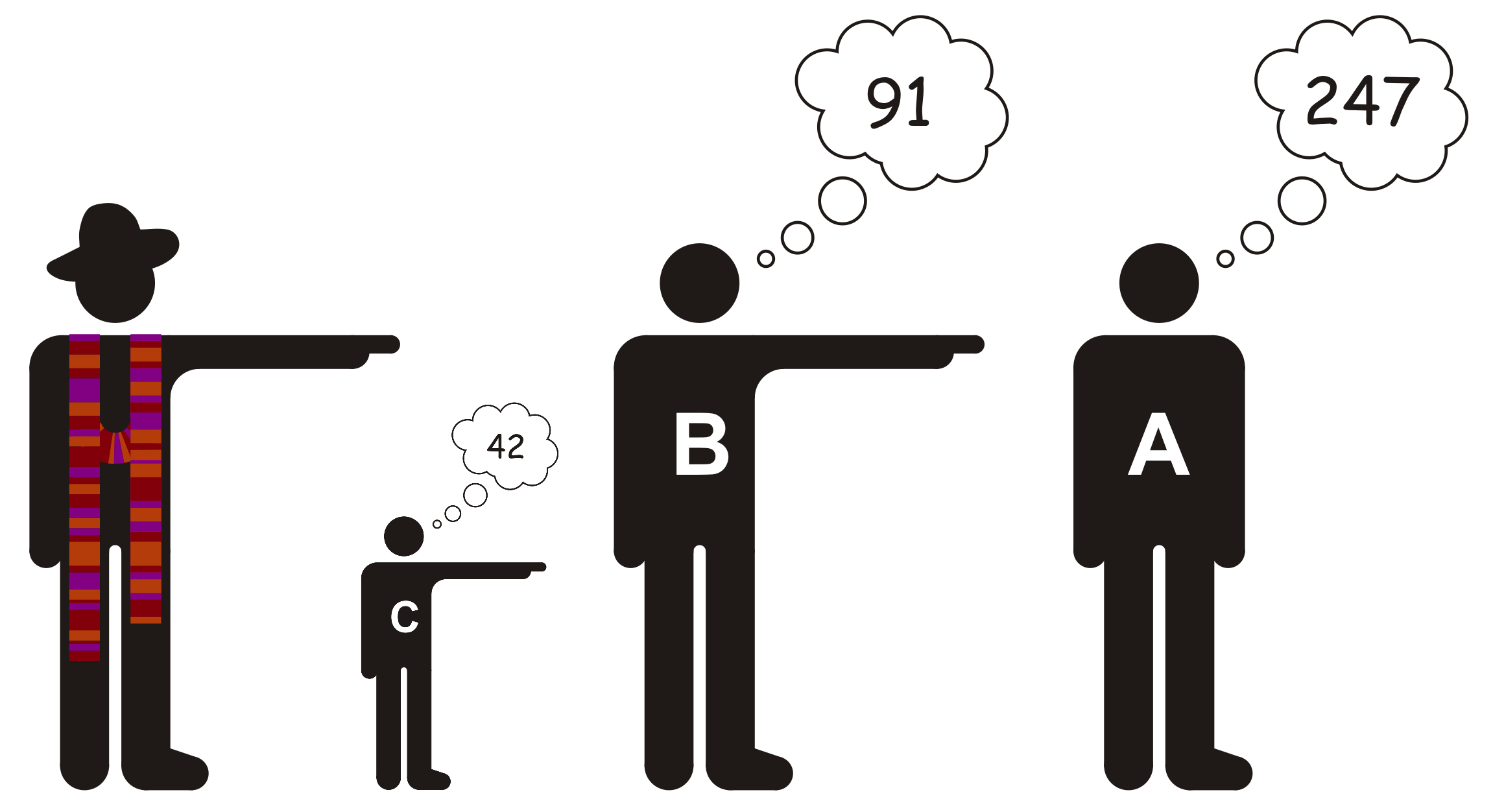 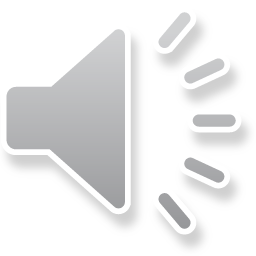 Popping the front when not empty
Thus, we can remove the first node as follows:
void Linked_list::pop_front() {
    if ( !empty() ) {
        p_list_head_ = p_list_head_->p_next_node();
    }
}
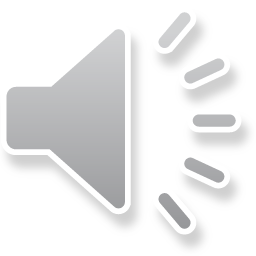 Popping the front when not empty
Thus, starting with this linked list with three nodes:











What is the problem here?
p_list_head_ = p_list_head_->p_next_node();
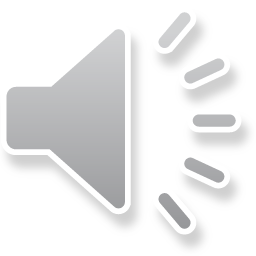 Popping the front when not empty
Does this fix the problem?
void Linked_list::pop_front() {
    if ( !empty() ) {
        delete p_list_head_;
        p_list_head_ = p_list_head_->p_next_node();
    }
}
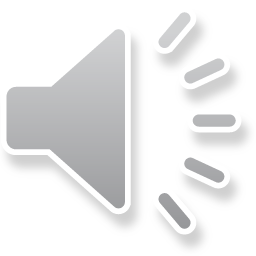 Popping the front when not empty
Again, starting with this linked list with three nodes:
delete p_list_head_;
p_list_head_ = p_list_head_->p_next_node();
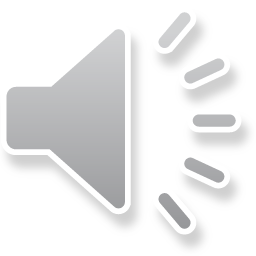 Popping the front when not empty
What we really require is a temporary pointer to this node:
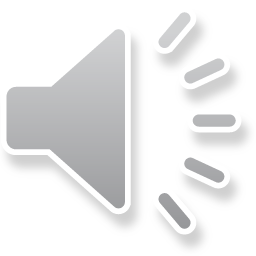 Popping the front when not empty
Thus, we could pop the front node as follow:
void Linked_list::pop_front() {
    if ( !empty() ) {
        Node *p_old_head{ p_list_head_ };
        p_list_head_ = p_list_head_->p_next_node();
        delete p_old_head;
        p_old_head = nullptr;
    }
}
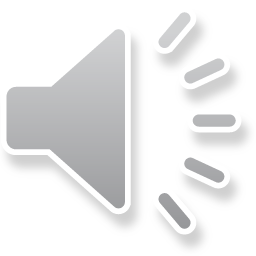 Destructor
What happens when the linked list variable goes out of scope?
int main() {
    Linked_list data{};

    data.push_front( 4.2 );
    data.push_front( 9.1 );
    data.push_front( 6.5 );

    return 0;
}
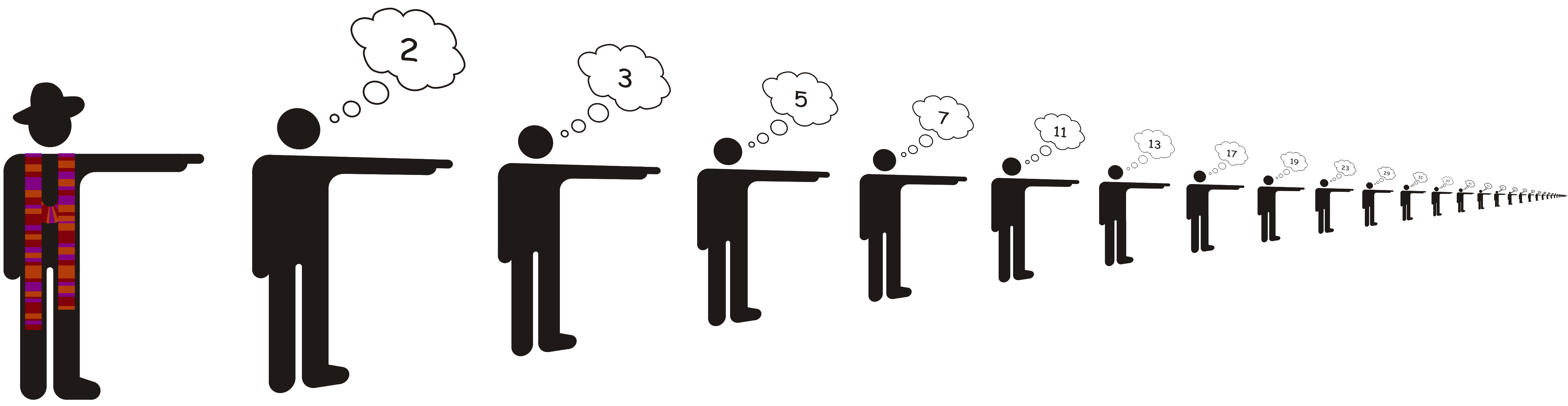 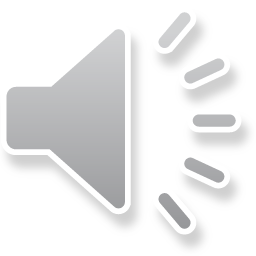 Destructor
What happens when the linked list variable goes out of scope?
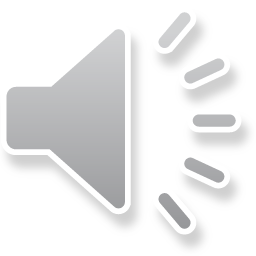 Destructor
To avoid the memory leak,	        it is necessary to empty the linked list first
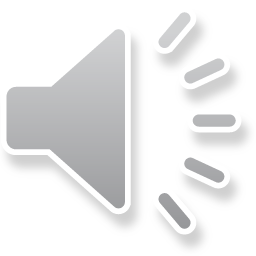 Destructor
There are easy ways of doing this, and hard ways
The easy is to use what you already have:

Linked_list::~Linked_list() {
    while ( !empty() ) {
        pop_front();
    }
}
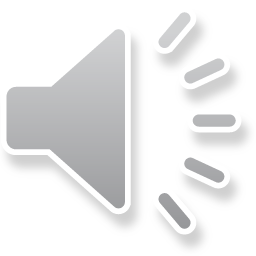 Linked list class
This is our linked list class so far:
class Linked_list {
    public:
        Linked_list();
       ~Linked_list();
        Linked_list( Linked_list const &original ) = delete;
        Linked_list( Linked_list      &&original ) = delete;
        Linked_list &operator=(Linked_list const &rhs ) = delete;
        Linked_list &operator=(Linked_list      &&rhs ) = delete;

        double front() const;
        bool empty() const;
        void push_front( double new_value );
        void pop_front();
    private:
        Node *p_list_head_;
};
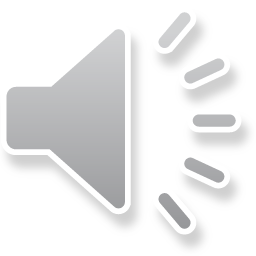 Linked list class
What else could be implemented?
std::size_t size() const;
bool operator==( Linked_list const &rhs ) const;
bool operator!=( Linked_list const &rhs ) const;
std::size_t find( double const value ) const;

double back() const;
void pop_back();

void clear();

std::size_t erase( std::size_t const index );
std::size_t erase( std::size_t const first_index,                   std::size_t const  last_index );

void reverse();
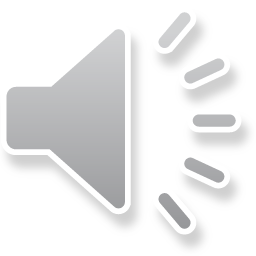 Clearing a linked list
The easiest to implement is the clear member function:
void Linked_list::clear() {
    while ( !empty() ) {
        pop_front();
    }
}

We can now simplify the destructor:
Linked_list::~Linked_list() {
    clear();
}
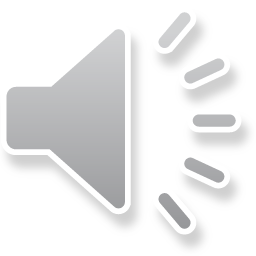 Looping through a linked list
All the additional member functions we’ve suggested require us to walk through the nodes in the linked list
We will now go through the process of looping through a linked list
All the additional member functions suggested will require such a process of looping through the nodes in order to
Access the necessary information for the correct return value
Performing the appropriate modification to the linked list
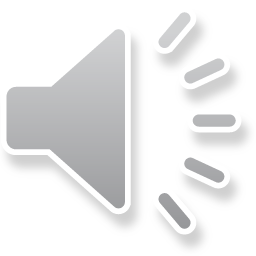 Looping through a linked list
How would you step through this linked list?
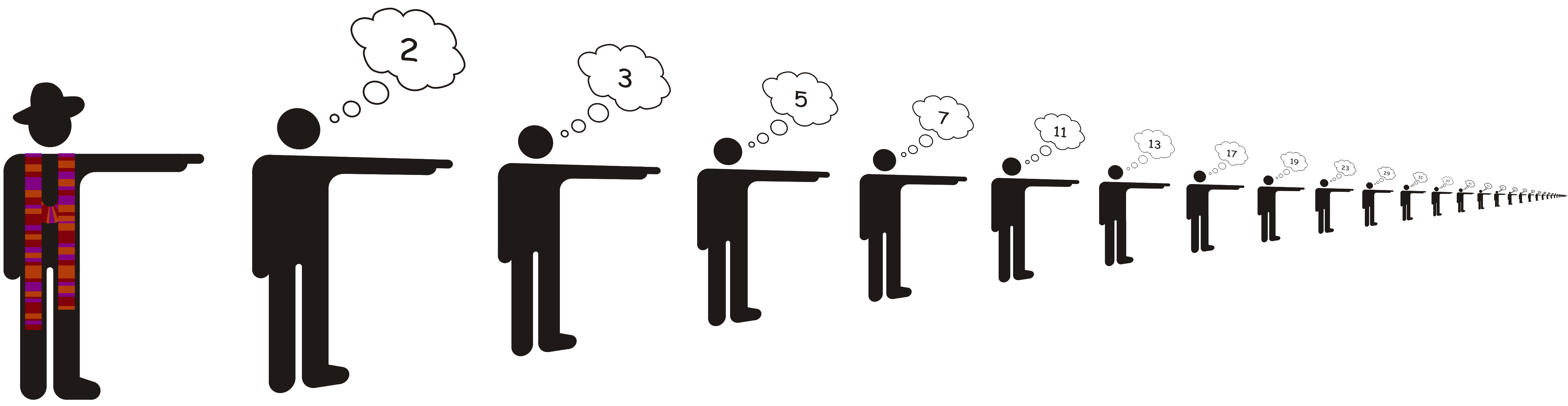 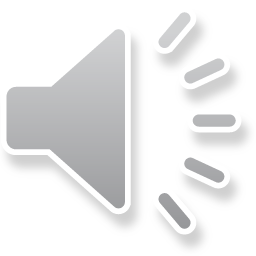 Looping through a linked list
How can we loop through the linked list node by node?
Node *p_node{ p_list_head_ };

while ( p_node != nullptr ) {
    // Do something...

    p_node = p_node->p_next_node();
}
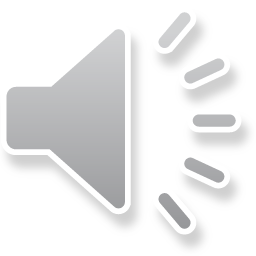 Looping through a linked list
We can rewrite this while loop as a for loop

for ( Node *p_node{ p_list_head_ }; p_node != nullptr;
                                   p_node = p_node->p_next_node() ) {
    // Access or modify the current node with    //       p_node->value()
    //       p_node->p_next_node()
    //       p_node->value( … );
    //       p_node->p_next_node( … );
    if ( p_node->p_next_node() != nullptr ) {
        // Access or modify the following node with        //       p_node->p_next_node()->value()
        //       p_node->p_next_node()->p_next_node()
        //       p_node->p_next_node()->value( … );
        //       p_node->p_next_node()->p_next_node( … );  
    }
}
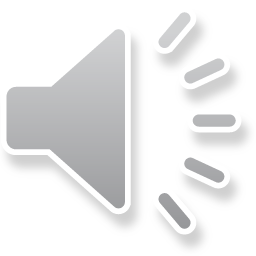 Size?
How do we count how many items are in the linked list?

std::size_t Linked_list::size() const {
    std::size_t list_size{ 0 };

    for ( Node *p_node{ p_list_head_ };
           p_node != nullptr; p_node = p_node->p_next_node() ) {
        ++list_size;
    }

    return list_size;
}
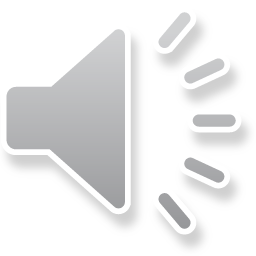 Erase?
How do we erase the kth entry in the linked list?
std::size_t Linked_list::erase( std::size_t index ) {
    if ( empty() ) {
        return 0;
    }
        pop_front();
        return 1;
    }
        // We must loop through the linked list,
        // but we must modify the node immediately before the
        // node we want to erase
        //  - How do we get to this particular node?
        //  - What changes must be made to erase the next node?
        //  - How do we determine if there are an insufficient
        //    number of nodes in the linked list?
    }
}
else if ( index == 0 ) {
else {
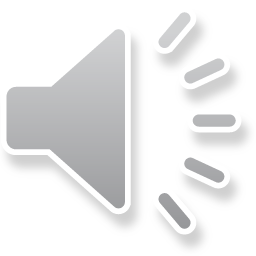 Printing
Can we print a linked list?
int main() {
    Linked_list data{};

    data.push_front( 4.2 );
    data.push_front( 9.1 );
    data.push_front( 6.5 );

    std::cout << data << std::endl;

    return 0;
}
Output:
   head -> 6.5 -> 9.1 -> 4.2 -> nullptr
   (6.5, 9.1, 4.2)
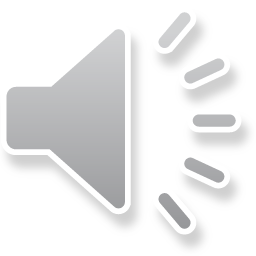 Printing
We have already seen how to overload operator<< to print


std::ostream &operator<<( std::ostream &out,
                          Linked_list const &list ) {
    out << "head -> ";

    for ( Node *p_node{ list.p_list_head_ };
            p_node != nullptr; p_node = p_node->p_next_node() ) {
        out << p_node->value() << " -> ";
    }

    out << "nullptr";

    return out;
}
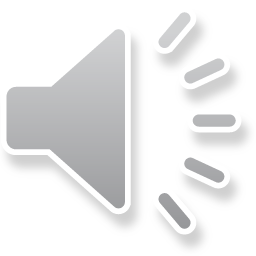 Printing
Problem:
The p_list_head_ member variable is private!

std::ostream &operator<<( std::ostream &out,
                          Linked_list const &list ) {
    out << "head -> ";

    for ( Node *p_node{ list.p_list_head_ };
            p_node != nullptr; p_node = p_node->p_next_node() ) {
        out << p_node->value() << " -> ";
    }

    out << "nullptr";

    return out;
}
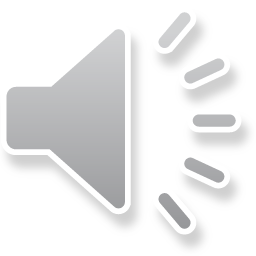 Printing
C++ allows a class to specify functions and entire classes that are allowed access to all private members
// Class declaration
class Linked_list;
// Function declaration
std::ostream &operator<<( std::ostream &out,
                         Linked_list const &list );
// Class definition
class Linked_list {
    public:
        
    private:

    friend std::ostream &operator<<( std::ostream      &out,
                                     Linked_list const &list );
};
// Function definitions...
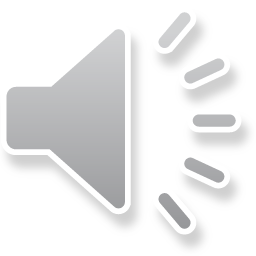 Summary
Following this lesson, you now
Know how to use addresses to create a linked list
Understand why it is also necessary to create a linked list class
Know how to add new nodes to the front of a linked list
Know how to access that first node
Know how to remove, or pop, that first node
Know how to easily implement the destructor
Understand how to loop through the nodes of a linked list
Understand the idea of friendship in C++
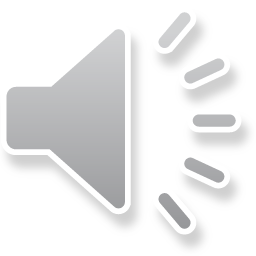 References
[1]	https://en.wikipedia.org/wiki/Linked_list
[2]	https://en.wikipedia.org/wiki/Node_(computer_science)
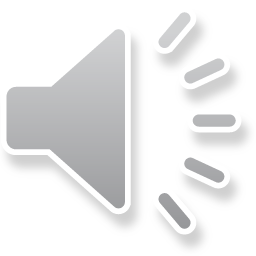 Colophon
These slides were prepared using the Georgia typeface. Mathematical equations use Times New Roman, and source code is presented using Consolas.

The photographs of lilacs in bloom appearing on the title slide and accenting the top of each other slide were taken at the Royal Botanical Gardens on May 27, 2018 by Douglas Wilhelm Harder. Please see
https://www.rbg.ca/
for more information.
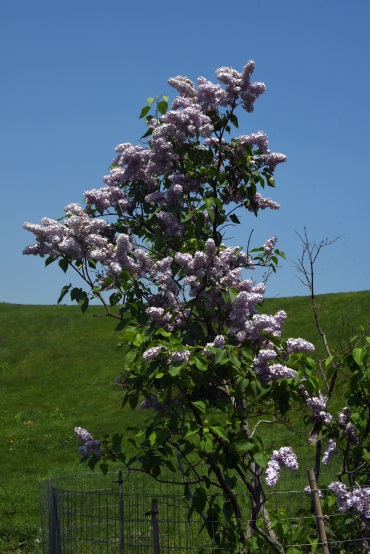 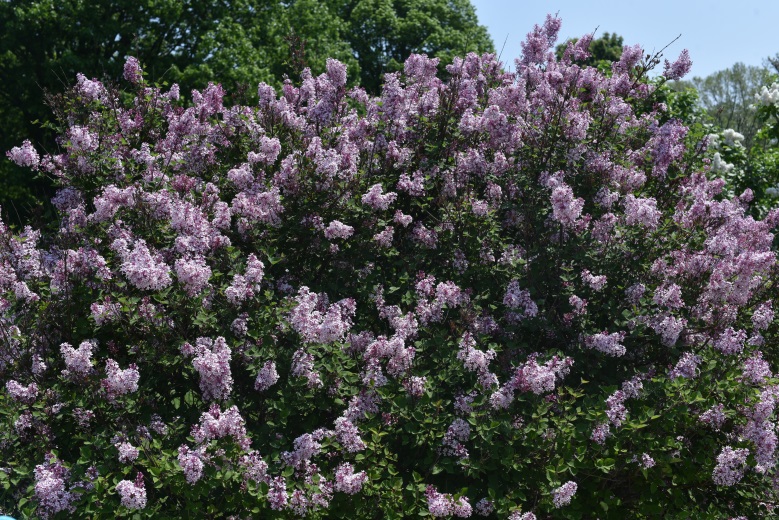 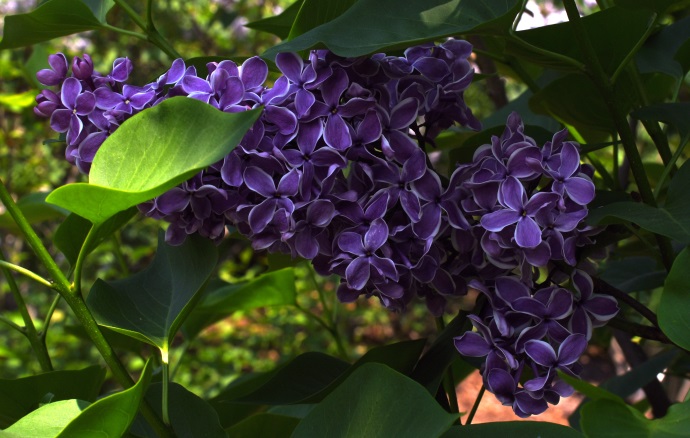 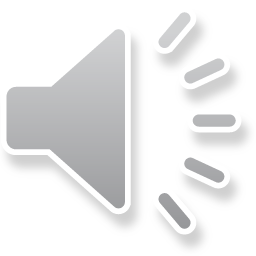 Disclaimer
These slides are provided for the ece 150 Fundamentals of Programming course taught at the University of Waterloo. The material in it reflects the authors’ best judgment in light of the information available to them at the time of preparation. Any reliance on these course slides by any party for any other purpose are the responsibility of such parties. The authors accept no responsibility for damages, if any, suffered by any party as a result of decisions made or actions based on these course slides for any other purpose than that for which it was intended.
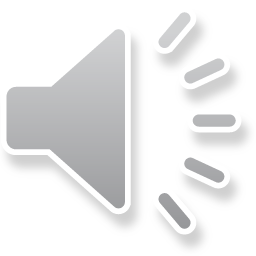